犧牲的愛
The Sacrificial Love
111
在十字架上，祢為我捨命

受鞭傷，使我得醫治

所有的罪惡，祢為我擔當

受刑罰，使我得平安
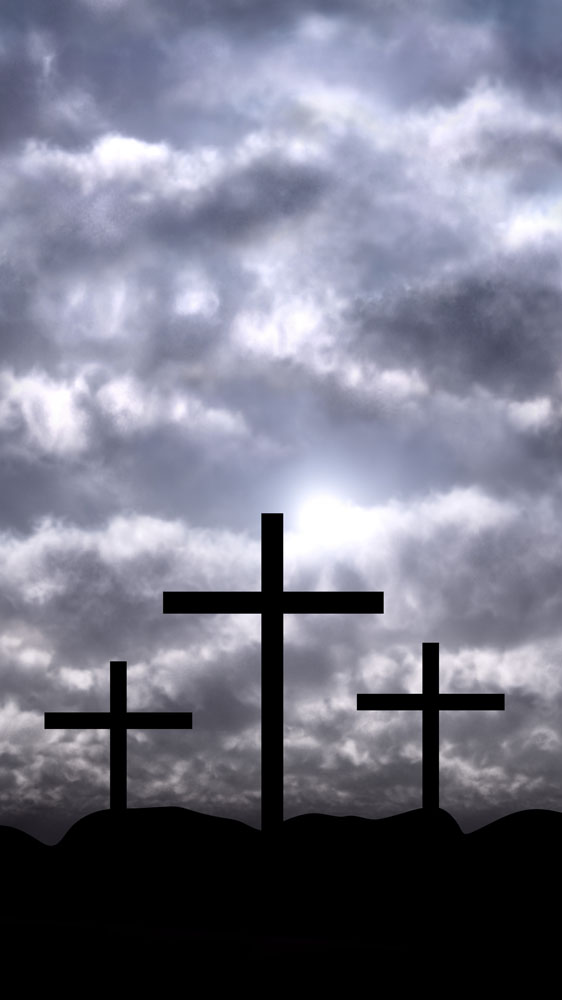 1/4
何等犧牲的愛

聖潔聖子，成為贖罪祭

何等能力，勝死亡權勢

今我屬祢，永活的真神
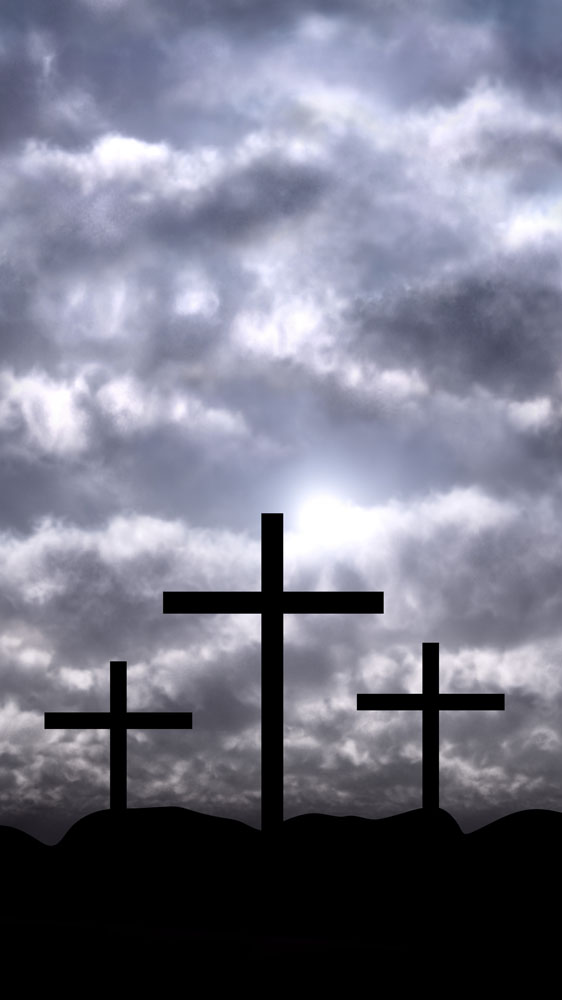 2/4
在十字架上，祢為我捨命

受鞭傷，使我得醫治

所有的罪惡，祢為我擔當

受刑罰，使我得平安
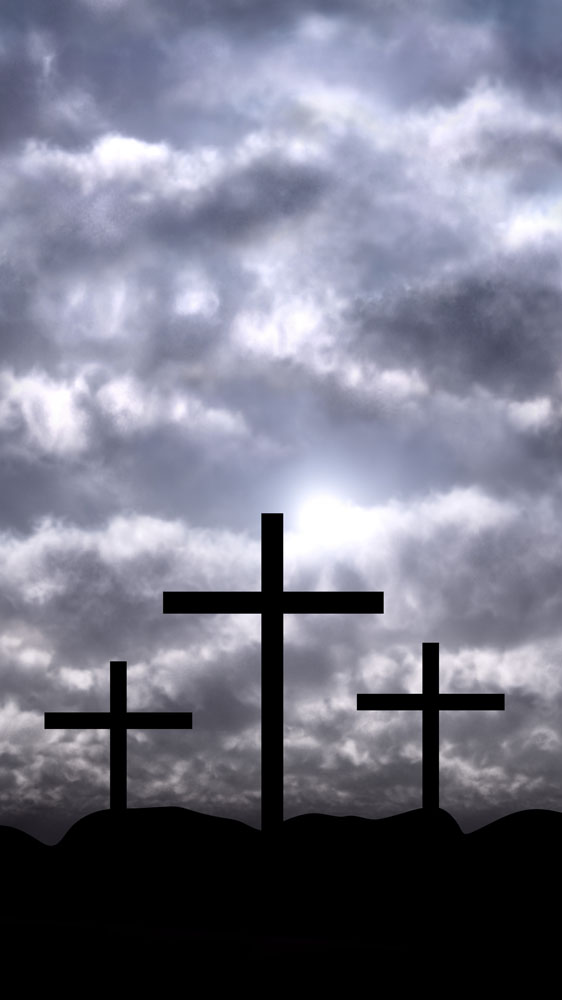 3/4
何等犧牲的愛

聖潔聖子，成為贖罪祭

何等能力，勝死亡權勢

今我屬祢，永活的真神

在這個時刻，我心只有祢

我的主，我唯一的愛
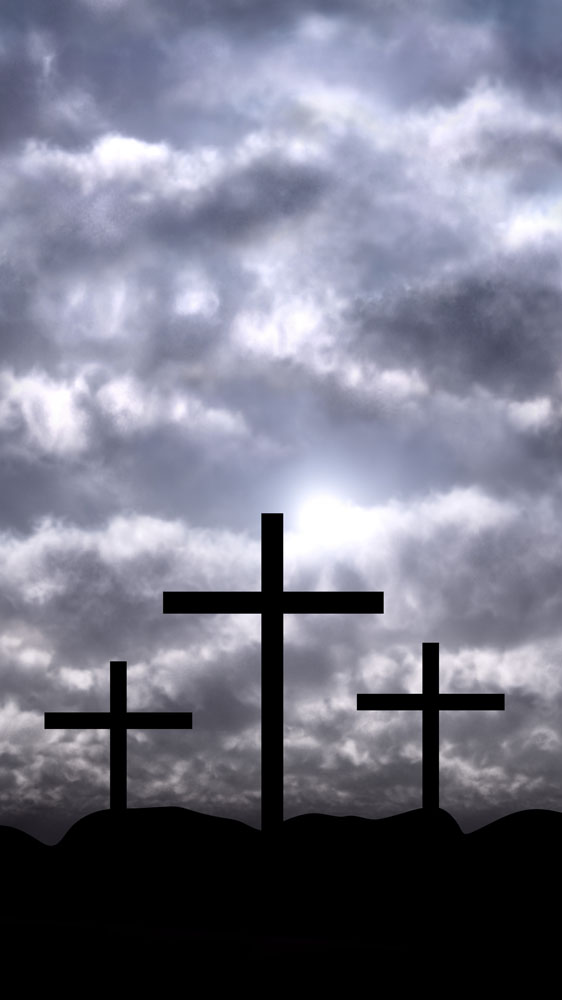 4/4